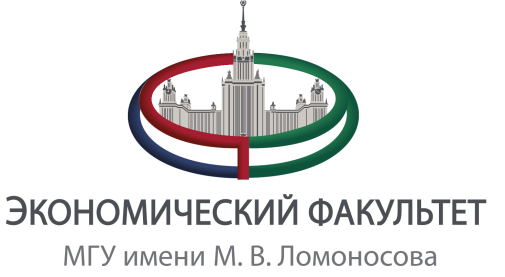 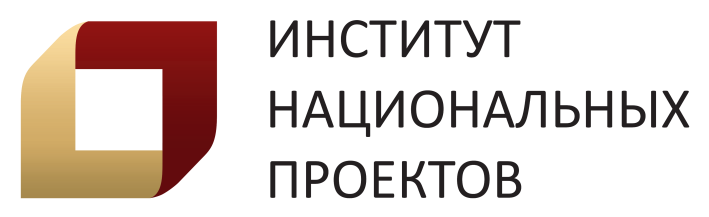 Почему культура имеет значение: роль библиотек
Елена Никишина
к.э.н., доцент экономического факультета МГУ
директор по стратегическому развития Института национальных проектов
21  ноября 2022 г.
1
Структура
Социокультурная экономика: почему культура имеет значение

Социокультурные особенности России

Библиотеки как фактор формирования культуры
2
Социокультурная экономика: ключевые тезисы
ОСНОВНЫЕ ТЕЗИСЫ ЛЕКЦИИ-1
Аузан и др., 2016; Аузан, Никишина, 2021
3
Культура имеет значение
Экономический рост
Вебер, 1905; Dobler, 2009, Gorodnichenko, Roland, 2011
Инновации
Shane, 1992, 1993
Культура
может влиять на
Человеческий капитал
Hofstede, 2002; Leung et al., 2006
Конкурентные преимущества 
Hofstede, 2001
Особенности спроса на  государства
Giuliano and Spilimbergo 2014, Inglehart, 2005
Эффективность сдерживания  пандемии
Barrios et al., 2020, Durante et al., 2020
4
Социокультурный профиль России по Г.Хофстеде
«+»	Готовность реализовывать 
	мобилизационные проекты
«-»	Патернализм
«+»	Готовность ожидать отложенные результаты
«-» Сравнительная инертность
«+» Возможность одновременной опоры на индивидуализм или коллективизм
Источник: https://geert-hofstede.com
«-» Невосприимчивость к изменениям, 
«-» Сложность с внедрением инноваций
«+» Высокая адаптивность 
«-» Неготовность доводить дело до конца
5
Социальный капитал в России
Показатели доверия в России и в других странах мира 
(доля ответивших «полностью доверяю» и «скорее доверяю»)
Источник: EVS/WVS (2021)
Россия
Бриджинговый социальный капитал
Бондинговый социальный капитал
Невысокий уровень бриджингового социального капитала затрудняет экономические обмены, инновационное развитие и экономический рост.
Умеренно высокий показатель доверия знакомым означает дополнительные сложности в кооперации даже в узких группах.
Значимость мер, направленных на наращивание доверия
6
Социокультурные изменения в условиях внешних шоков
В условиях внешних шоков (эпидемии, вооруженные конфликты, социально-экономические кризисы и др.) может наблюдаться повышение избегания неопределенности, снижение обобщенного доверия, сокращение горизонта планирования,  рост патернализма и спроса на перераспределение.			 [Aassve et al, 2020; Giuliano, Spilimbergo, 2014; Hofstede, 2001] 

В России в  2020 (по сравнению с 2018) выросли избегание неопределенности и патернализм, не изменились  показатели индивидуализма и доверия.				[ИНП, РВК, 2020]


.
***
***
Источник: данные ИНП, РВК, 2018, 2020
Доля согласных с утверждением…
***
***
***  1% уровень статистической значимости
Важно создавать условия для формирования ценностей и поведенческих установок, поддерживающих, а не блокирующих устойчивое экономическое развитие
7
[Speaker Notes: + вытащить треугольник]
Механизмы культурных изменений
Культура может меняться под воздействием внешних шоков, а также в ходе спонтанных изменений  [Williamson, 2000].
Ключевые механизмы культурной трансмиссии
Пространственно-знаковая среда
Информационная среда
Корпоративная среда
Семья
Школа
Армия
Тюрьма
Подробнее о механизмах культ.  трасмиссии см – [Bisin, Verdier, 2000; Аузан, 2021]
Библиотеки (как общественные пространства, на которых происходит социализация) могут способствовать формированию ценностей и установок, способствующих устойчивому развитию и инновационному росту экономики.
8
Значение библиотек для экономического развития
Создавать и поддерживать среду, культивирующую важность чтения и радость от него; 
 Содействовать получению образования (в т.ч. самообразованию)  человека вне зависимости от возраста; 
Содействовать сохранению культурного наследия, в т.ч. устных традиций; 
Содействовать формированию инклюзивного и разнообразного сообщества; 
Содействовать развитию цифровой грамотности и приобретению цифровых навыков; 
Предоставлять возможности для обучения, личного развития и творчества за счет организуемых мероприятий;
Способствовать формированию гражданской культуры, обеспечению равного доступа к информации; 
Стимулирование инноваций, экономического развития и процветания.

	[на основе Statement from the Public Libraries Section, IFLA; 
IFLA/UNESCO Public Library Manifesto 1994] .
9
Библиотеки: инструменты формирования культуры, поддерживающей развитие
Предоставляемые библиотекой ресурсы

Правила пользования библиотекой

Организация пространства библиотеки

Мероприятия, проводимые в библиотеке

Корпоративная культура библиотеки

		[на основе Johnson, 2012; Miller, 2014; 
		 Pedich, 2019, 2020, 	Волженина, 2017]
Рост социального капитала
Снижение избегания неопределенности
Рост горизонта планирования и долгосрочной ориентации
Снижение патерналистических  настроений, рост инициативности
10
Инструменты: предоставляемые библиотекой ресурсы
Да!  
Ресурсам, позволяющим получить востребованные (в т.ч. в среднесрочном периоде) знания и навыки:
Специализированные базы данных, программы  
Учебная литература /  тренажеры / практикумы 
Программы повышения квалификации 
Программы повышения цифровых навыков 
Ресурсы по повышению финансовой грамотности  
     …
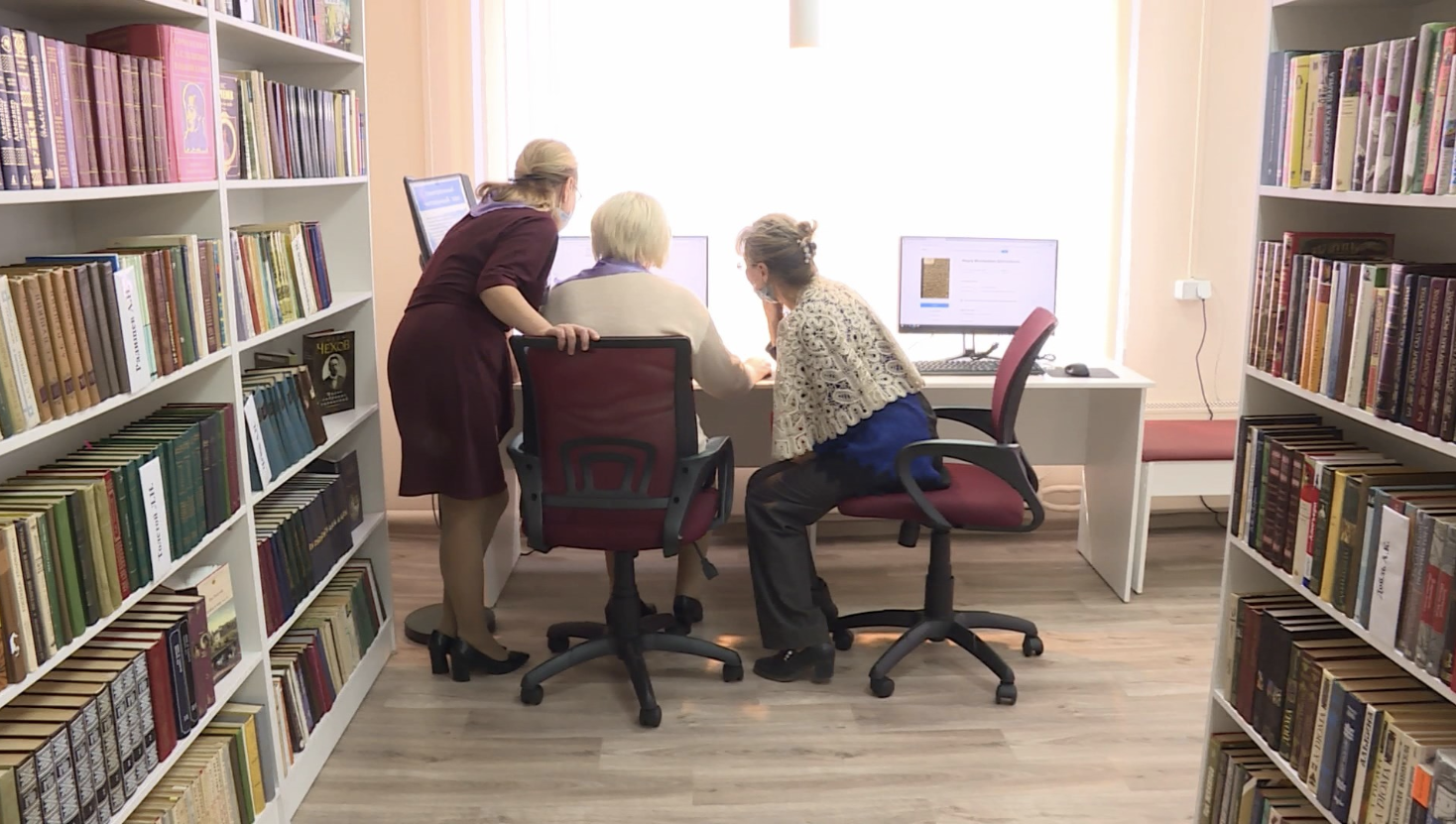 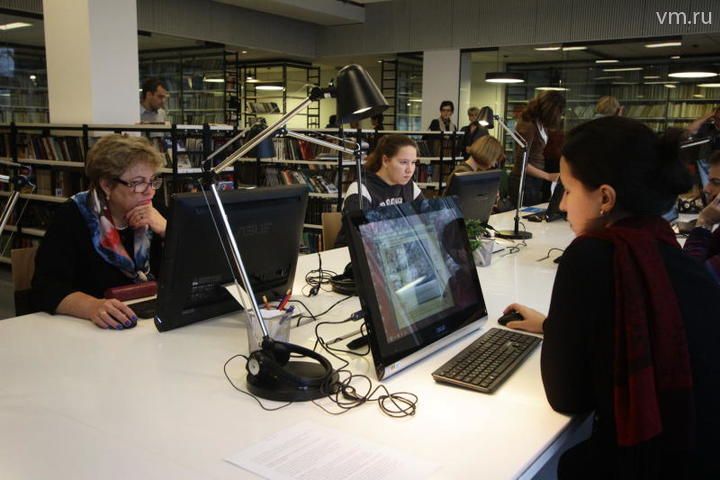 https://vm.ru/society/738925-biblioteka-budushego-kursy-anglijskogo-yazyka-i-besplatnyj-internet-za-chashkoj-kofe
Зачем? 
Для формирования долгосрочной ориентации и увеличения горизонта планирования
11
Инструменты: правила пользования библиотекой
Нет!
Длинному и скучному перечню правил
Избыточной регламентации и контролю

Да!
Кратким и понятным правилам
Инфостилю
Универсальным правилам для разных категорий посетителей
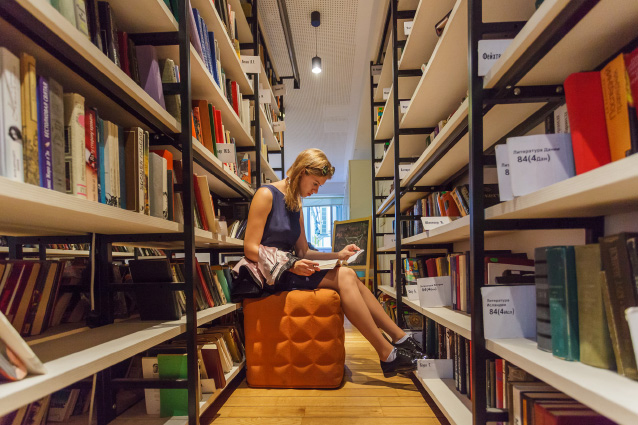 Контроль воспринимается как сигнал недоверия, формируя «отрицательную взаимность», дестимулируя взаимодействие [Falk, 2004]
Зачем? 
Для снижения избегания неопределенности
Для формирования атмосферы доверия и равенства
Для уважения к правилам и восприятия их универсальности
12
Инструменты: Организация пространства
Нет! 
длинным коридорам со служебными входами
массивным и плохо открывающимся дверям
перекрывающим  проход лентам

Да!  
гибким и легко перестраиваемым пространствам
разнообразным и полифункциональности зонам
зонам для совместного общения, работы
возможности самостоятельного доступа к книгам / иным ресурсам
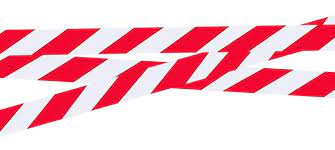 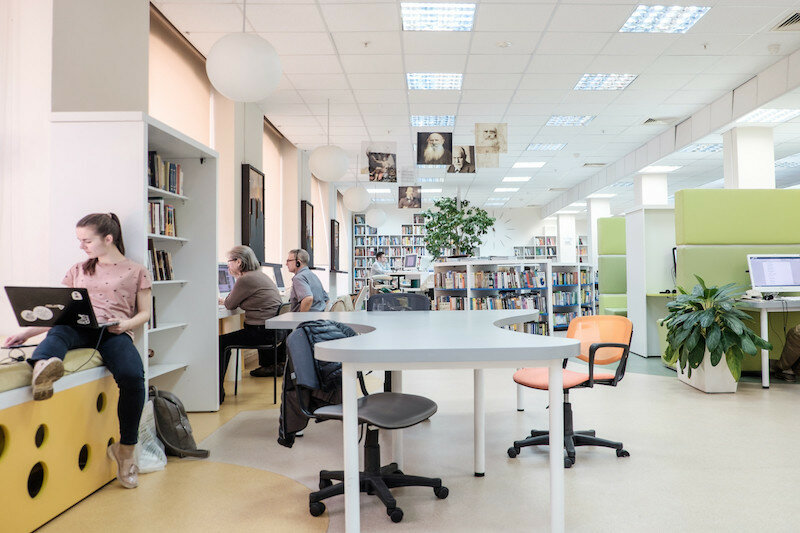 https://yandex.ru/maps/org/biblioteka_im_n_a_nekrasova/1247167414/?ll=37.678657%2C55.767104&z=16
Зачем? 
Для создания доверительной атмосферы
Для снижения барьеров между людьми и институтами
Для снижения избегания неопределенности
Для роста инициативности
Библиотека имени Н.А.Некрасова, Москва
13
Инструменты: Организация пространства
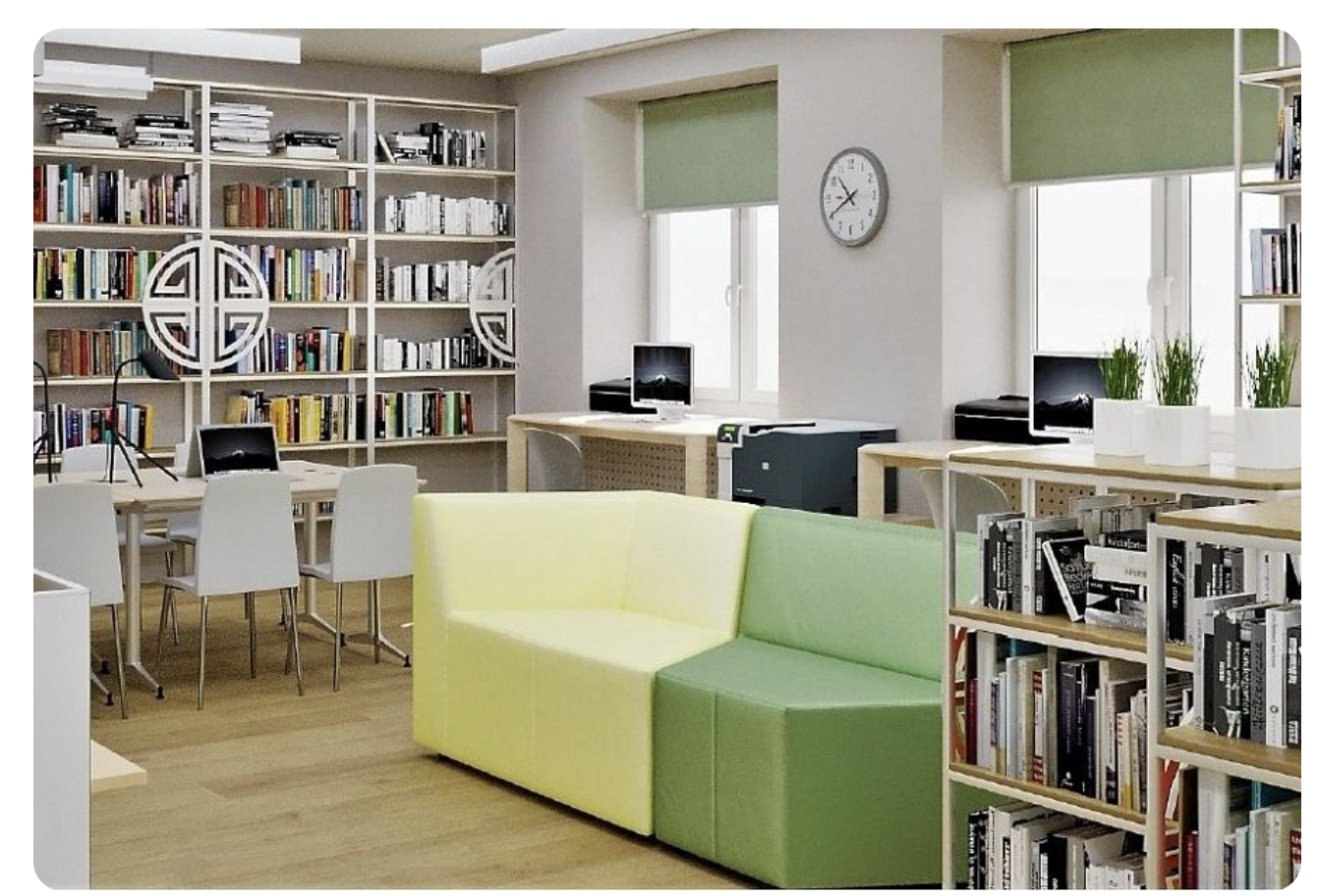 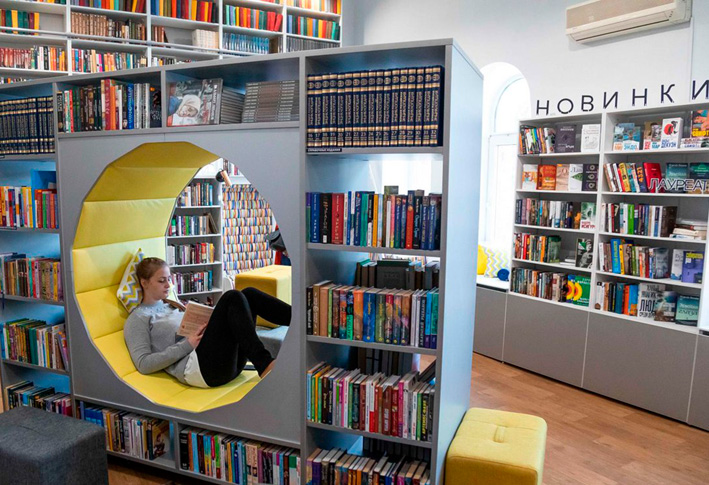 https://www.opengaz.ru/stat/idealnoe-mesto-dlya-vstrech-lyudey-i-idey
Пресс-служба Министерства культуры Бурятии
https://minkultrb.ru/news/news/18344-itogi-konkursnogo-otbora-k-kontsu-2021-goda-v-buryatii-otkroetsya-eshche-odna-modelnaya-biblioteka
/
Библиотека И.Кашпурова, Ставрополь
Сельская библиотека  в с. Хуртага, Бурятия
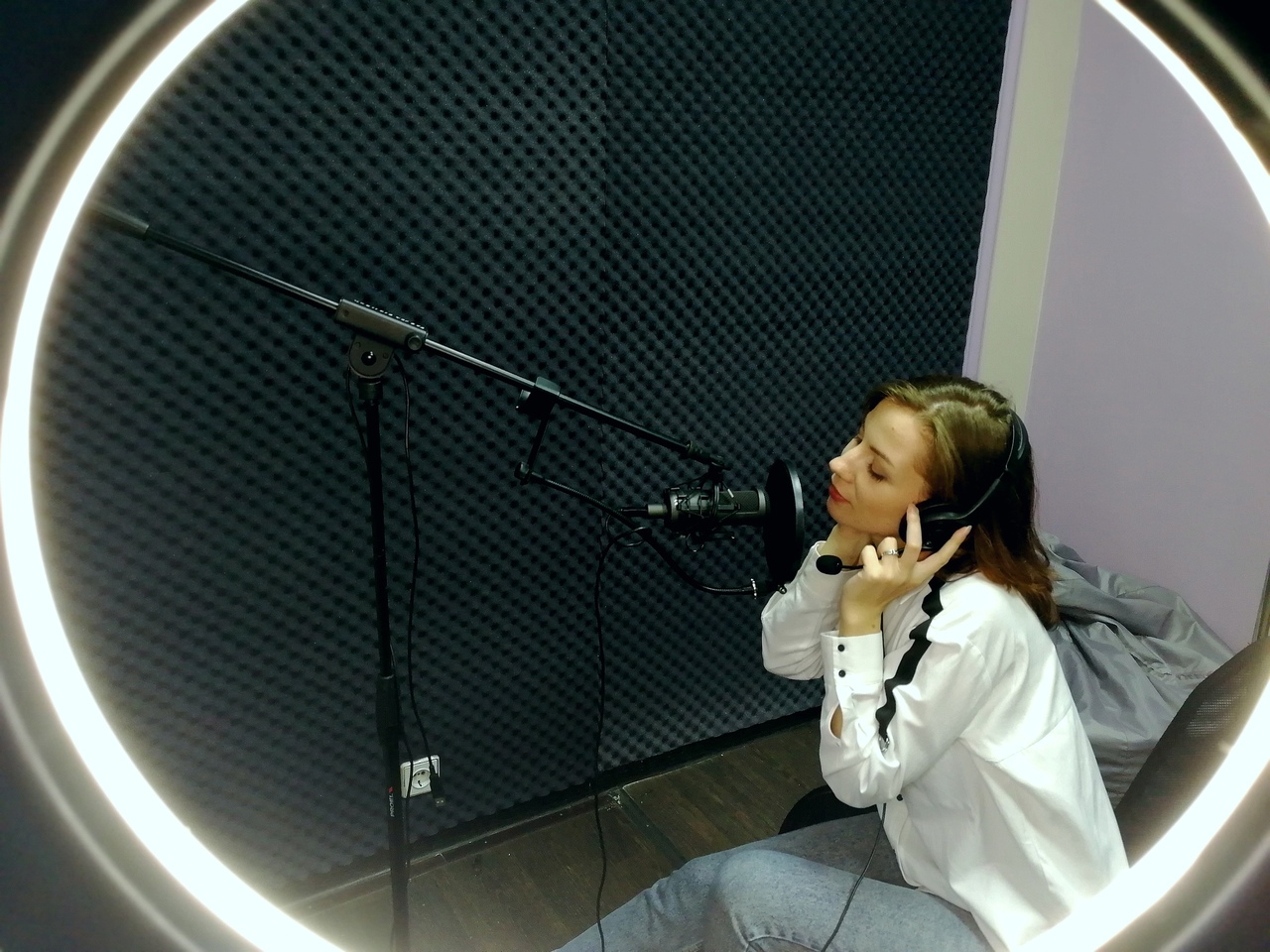 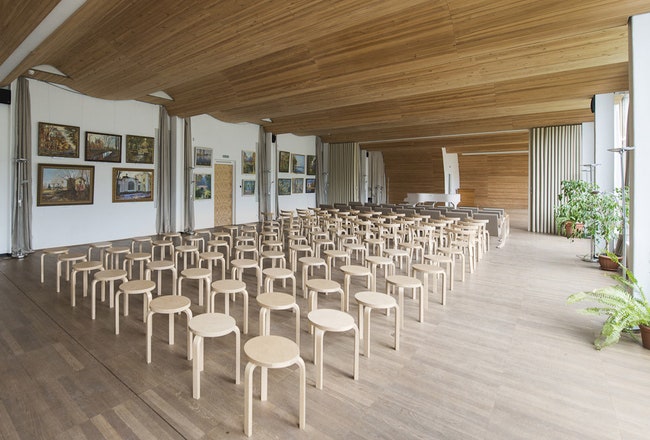 https://www.admagazine.ru/interior/biblioteka-alvara-aalto-v-vyborge
https://kolomna-news.ru/novyeprostranstvavbibliotekeimeniivanalajechnikova/
Библиотека имени Лажечникова, Коломна
14
Библиотека А.Аалто, Выборг
Инструменты: корпоративная культура
Да!  

Дружелюбной и позитивной атмосфере
Культуре уважения, доверия, помощи, открытости
между сотрудниками библиотеки
между сотрудниками и посетителями библиотеки
Позитивная атмосфера –
2  по значимости мотиватор к обучению у людей, рожденных после 1995 г.
 [Аузан и др., 2022]
Зачем? 
Для формирования социального капитала
Для снижения избегания неопределенности
Для создания среды, поддерживающей любовь к чтению, стремлению к саморазвитию
15
Инструменты: проведение мероприятий
Да!  
Мероприятиям, направленным на развитие человеческого капитала и взаимодействие между людьми:
Вечера искусств (литература, музыка, выставки), 
Книжные клубы
Конкурсы среди пользователей (исследовательские и прикладные работы, конкурсы по фин.грамотности и др.)
Волонтёрские проекты (эко-проекты и др.)
Конференции, обучающие семинары, летние школы
Языковые курсы и др.
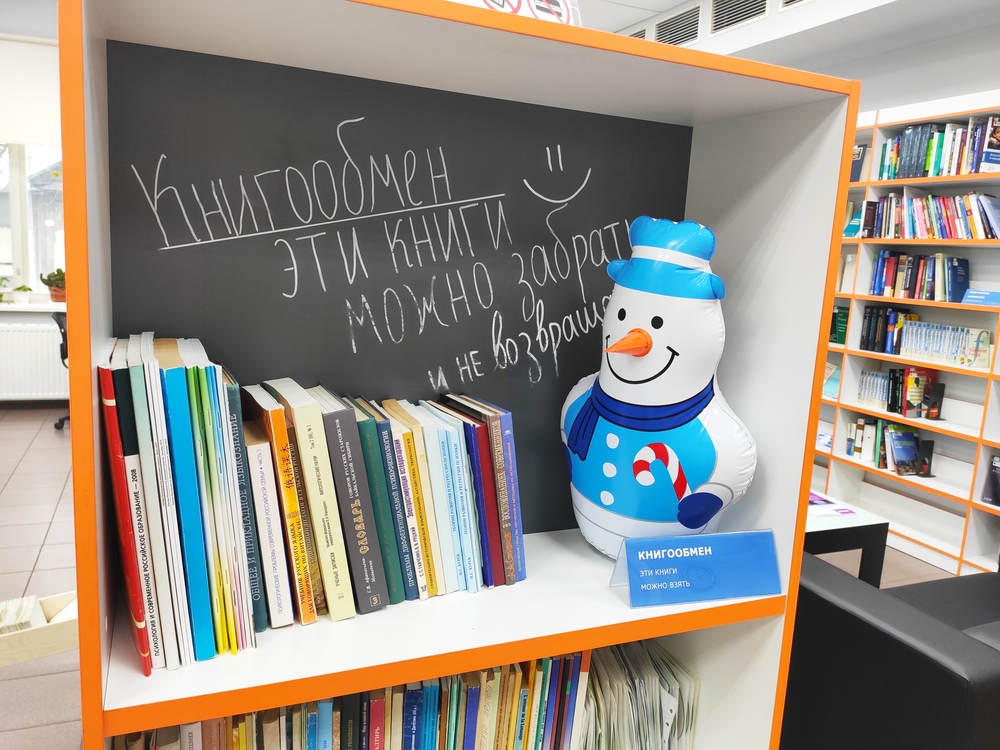 МГППУ
https://mgppu.ru/news/7451
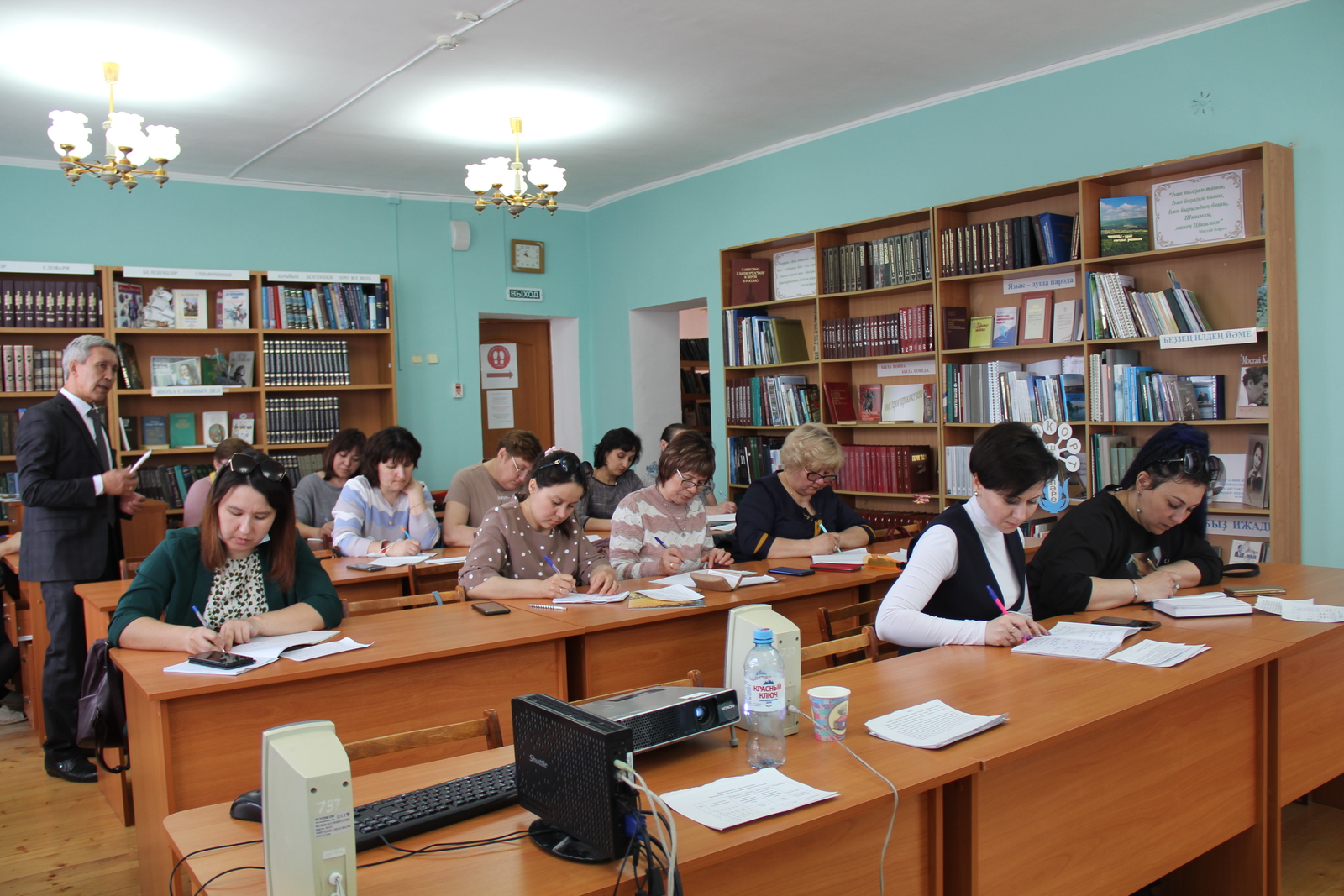 Зачем? 
Для формирования социального капитала
Для стимулирования инновативности
16
Инструменты: проведение мероприятий
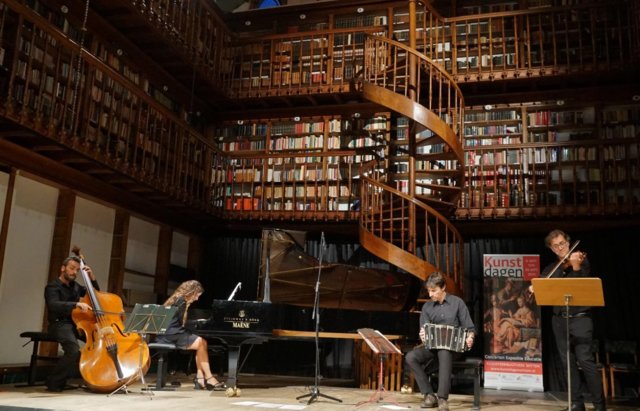 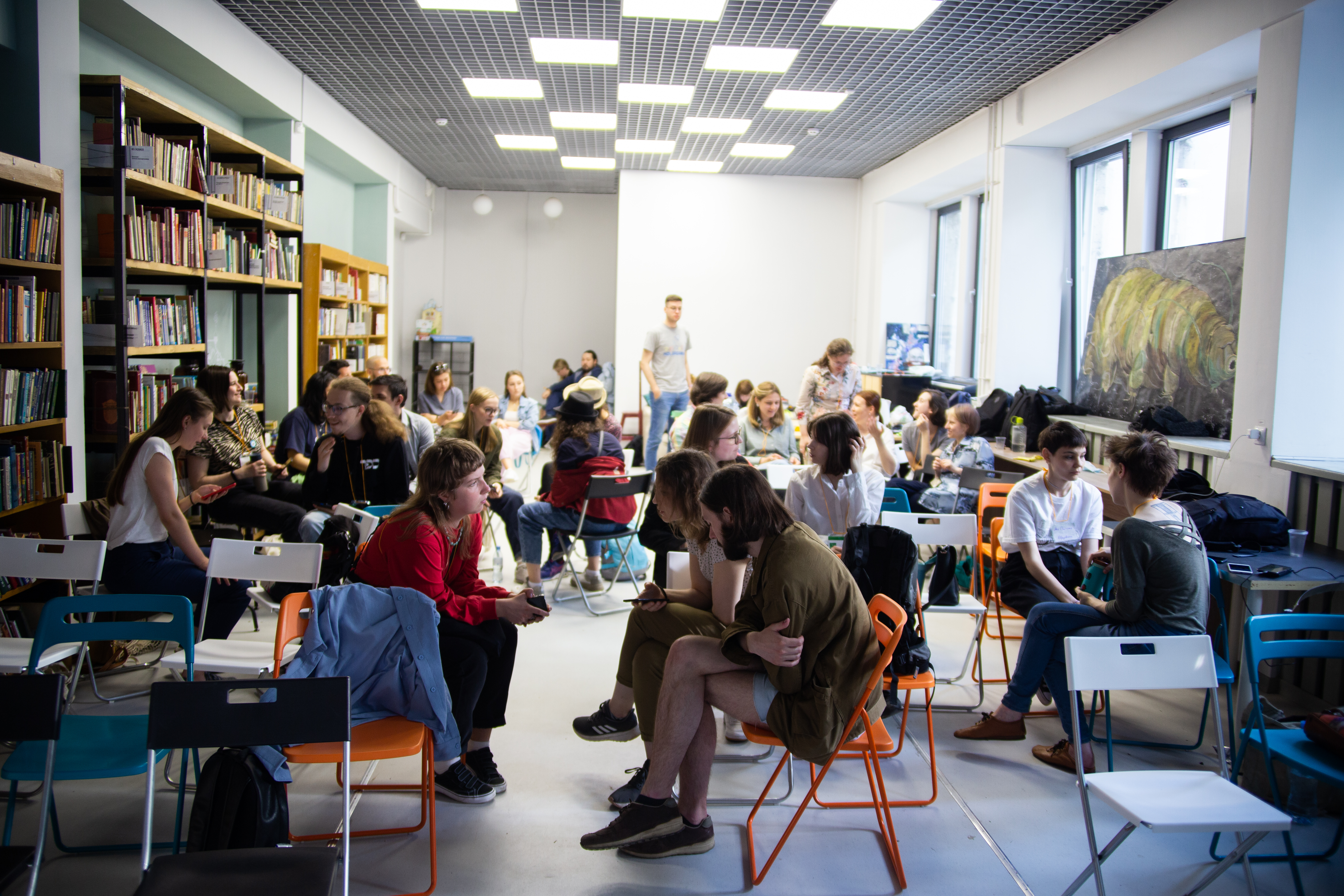 https://letnyayashkola.org/media/news/2021-05-17/a5c98677ffdb42e68439ebcdf6063ea4.JPG
Concert Tango Tinto in the monastery library during Wittem Art Days 2019 (Courtesy of Henk Hollemans) https://www.researchgate.net/publication/351746481_The_Study_of_Cultural_Tourism_in_Ten_Models_-_Wil_Munsters/figures?lo=1
Летняя школа координаторов в научно-популярной библиотеке «Научка», Москва
Концерт в библиотеке монастыря Виттен, Дания
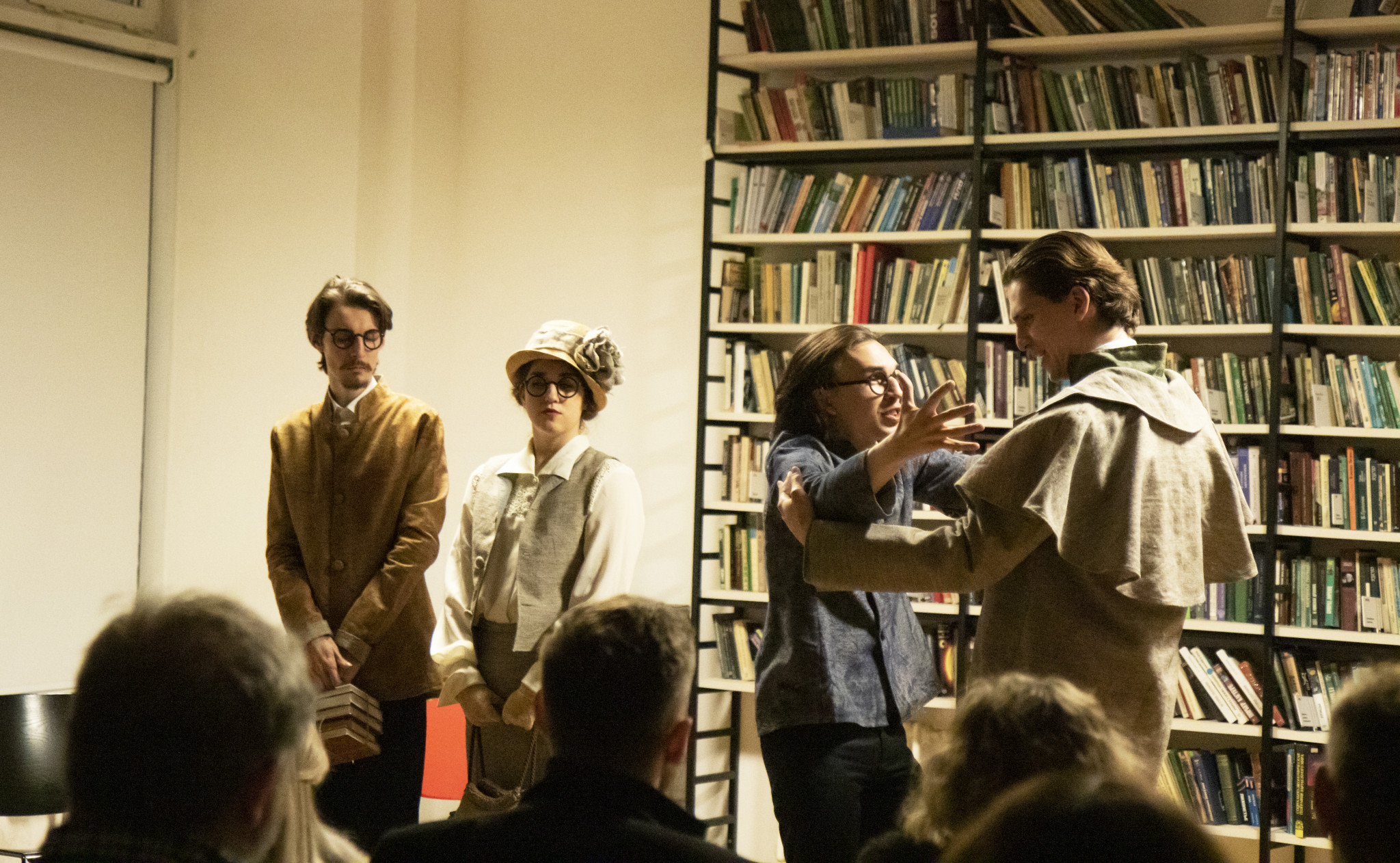 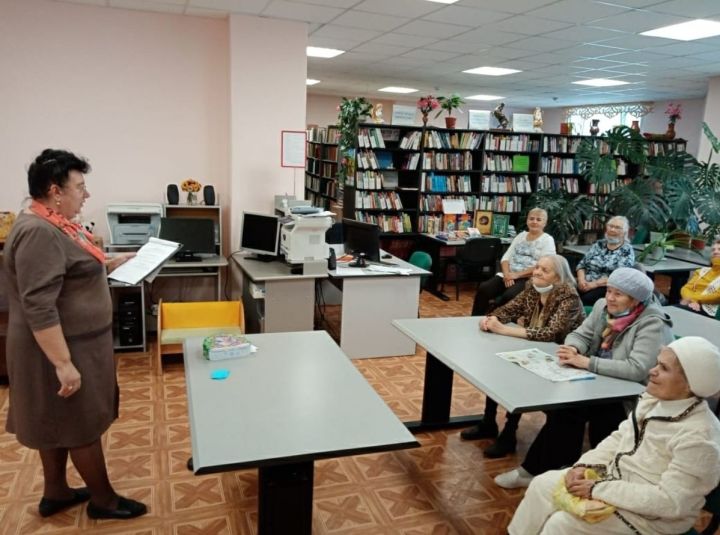 https://cbscao.ru/blog/item/noch-iskusstv-2024
http://pestrecy-rt.ru/news/obschestvo/v-biblioteke-sela-lenino-kokushkino-proshel-tvorcheskiy-vecher
Ночь искусств  в библиотеках Москвы
Творческий вечер в селе Ленино-Кокушкино
17
[Speaker Notes: Первой научно-популярной библиотеке «Научка»]
Ключевые выводы
Библиотеки могут способствовать не только формированию человеческого капитала, но и формированию социального и  культурного капиталов – ценностей и поведенческих установок, способствующих устойчивому экономическому развитию.

Ключевые инструменты библиотек: 
(1) предоставляемые библиотекой ресурсы; (2) существующие правила пользования библиотекой; (3) организация пространства библиотеки; (4) мероприятия, проводимые в библиотеке; (5) корпоративная культура библиотеки. 

3. Перспективно проведение эмпирических исследований на российских данных, направленных на изучение роли библиотек в формировании ценностей и установок (прежде всего, доверия), способствующих экономическому росту и развитию.
18
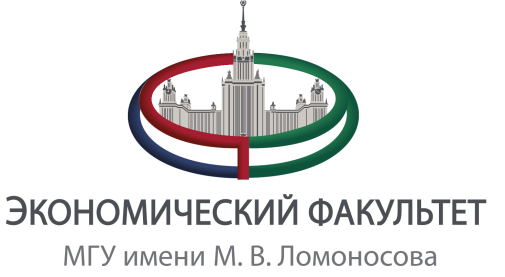 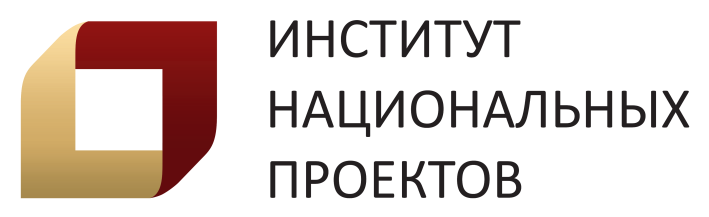 Социокультурная экономика
ОБОБЩЕНИЕ ПОДХОДОВ В ОБЛАСТИ СОЦИОКУЛЬТУРНОЙ ЭКОНОМИКИ
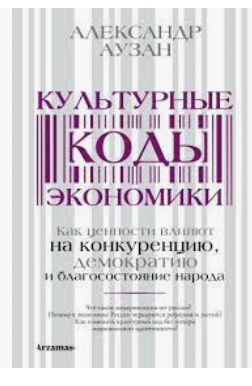 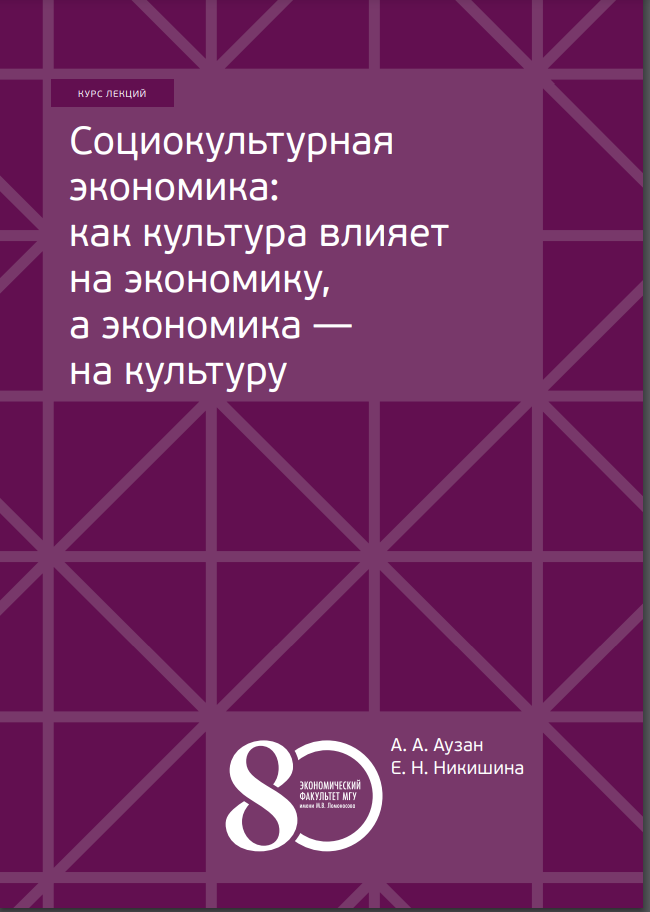 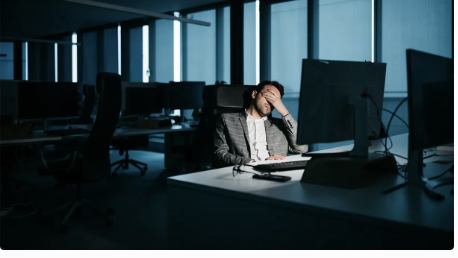 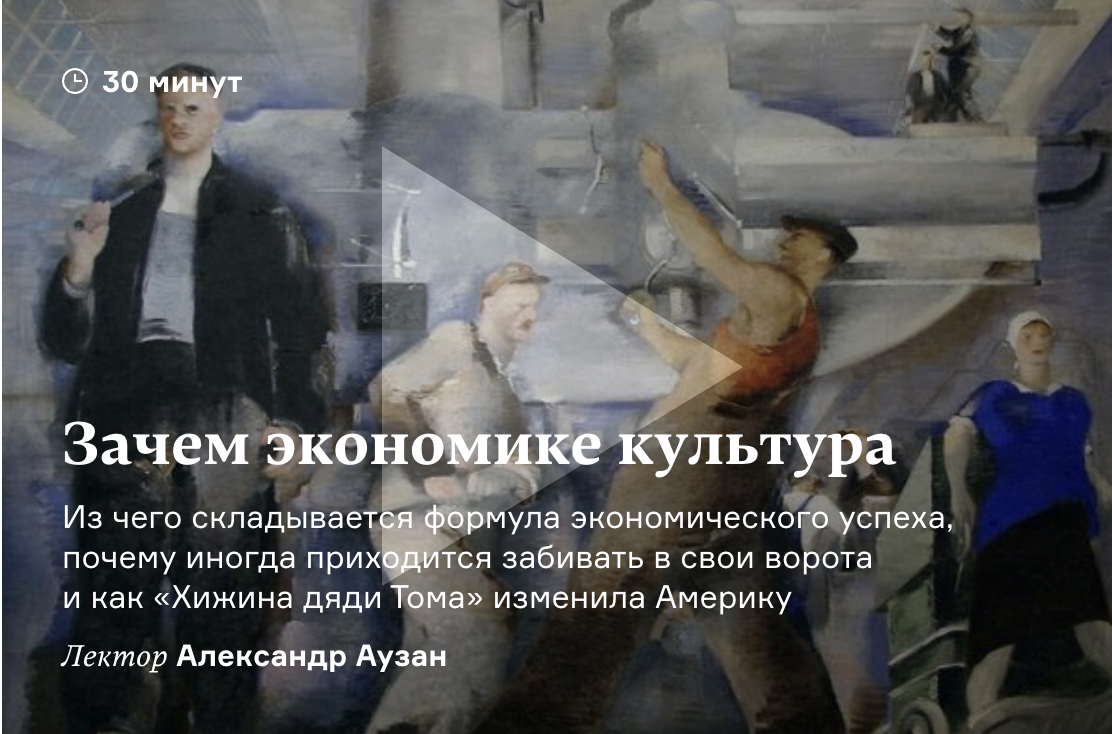 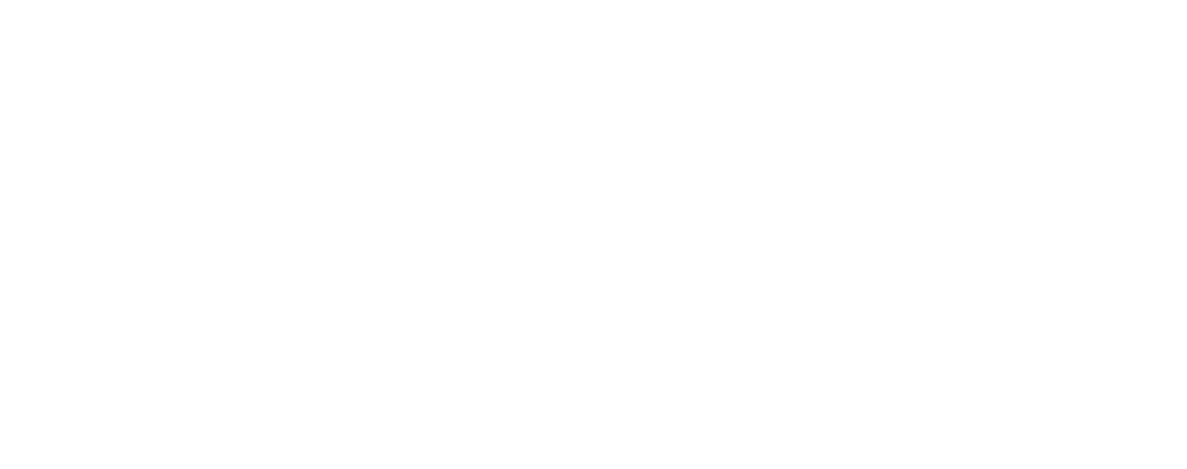 Груз прошлого: чем опасен для бизнеса эффект колеи, Forbes, 2022
Культурные коды 
экономики, 2022
Культурные коды экономики, Аrzamas, 2021
«Социокультурная экономика»
2021
ПРИКЛАДНЫЕ ИССЛЕДОВАНИЯ:
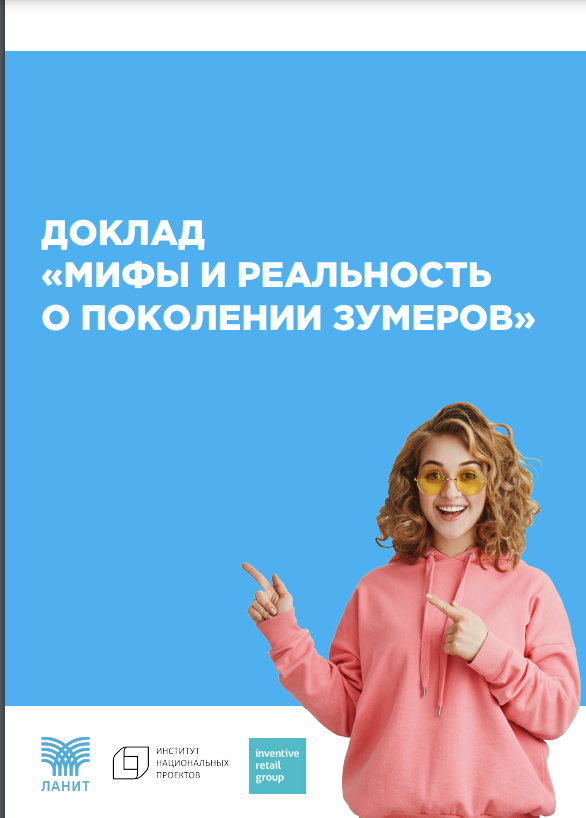 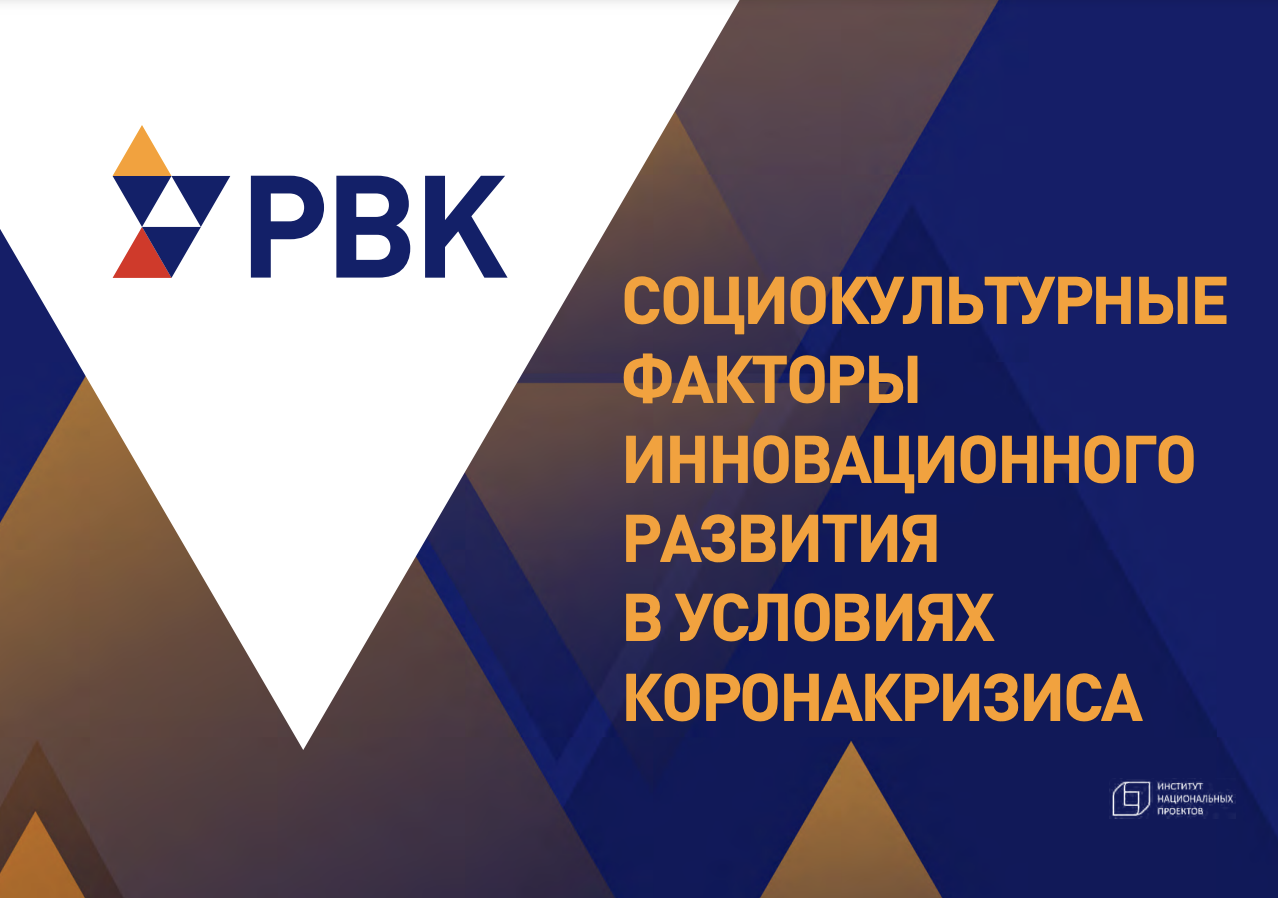 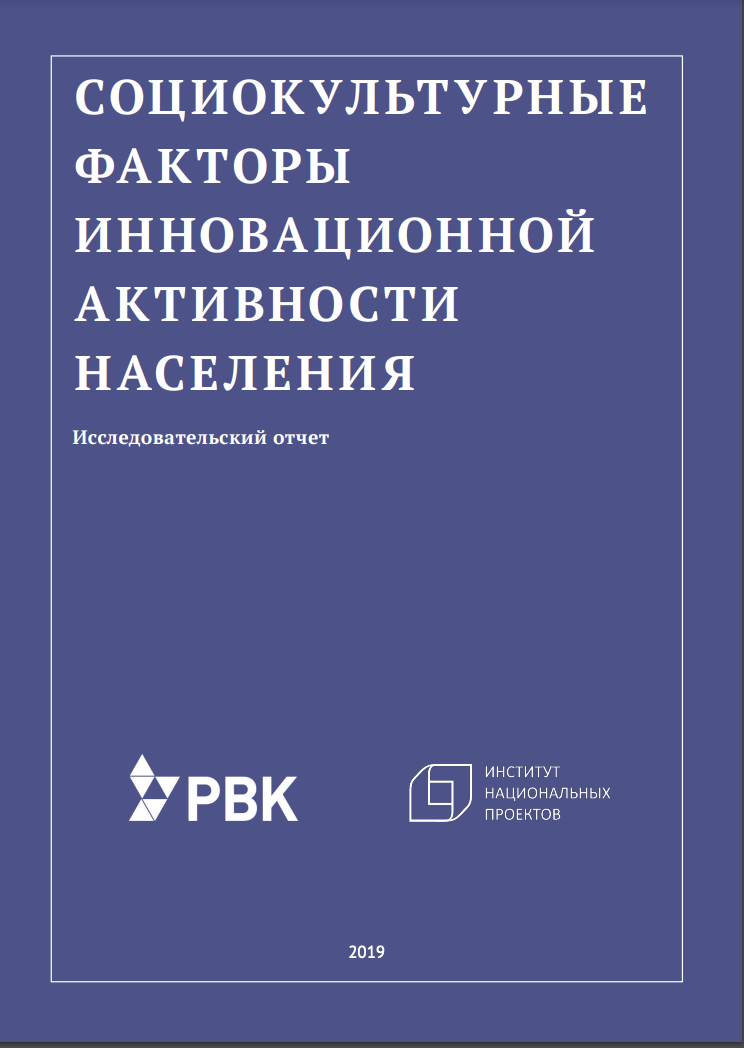 Социокультурные факторы
 инновационной активности населения, 
2018
Социокультурные факторы инновационного развития в условиях кризиса, 2021
Мифы и реальность о поколении зумеров, 2022
19
Источники
Аузан А. А. Культурные коды экономики. Как ценности влияют на конкуренцию, демократию и благосостояние народа //Общественные науки и современность. – 2022. 
Аузан А. А., Никишина Е. Н. Социокультурная экономика: как культура влияет на экономику, а экономика—на культуру: курс лекций //М.: Экономический факультет МГУ имени МВ Ломоносова. – 2021.
Аузан А.А., Бахтигараева А.И., Брызгалин В.А., Зайцев И.С., Золотов А.В., Изместьев Д.В., Калабихина И.Е., Никишина Е.Н., Припузова Н.А., Ставинская А.А., Трухачев С.А и др. Мифы и реальность о поколении зумеров [Доклад]. – Москва: Институт национальных проектов; ГК ЛАНИТ, 2022. – 74 страниц. 
Волженина С. Ю. Публичная библиотека как фактор формирования социального капитала //Библиотечное дело. – 2017. – №. 18. – С. 32-35.
Никишина Е. Н. Культурный капитал как фактор неопределенности и трансакционных издержек //Вестник Московского университета. Серия 6. Экономика. – 2015. – №. 5. – С. 3
Фукуяма Ф. Доверие: Социальные добродетели и путь к процветанию // М.: АСТ. –2008
Alesina A., Giuliano P. Culture and institutions //Journal of economic literature. – 2015. – Т. 53. – №. 4. – С. 898-944.
Algan Y., Cahuc P. Inherited trust and growth //American Economic Review. – 2010. – Т. 100. – №. 5. – С. 2060-92.
Brodeur A., Grigoryeva I., & Kattan L. (2021). Stay-at-home orders, social distancing, and trust. Journal of Population Economics, 34(4): 1321–1354.
Durante R., Guiso L., Gulino G. Asocial capital: Civic culture and social distancing during COVID-19 //Journal of Public Economics. – 2021. – Т. 194. – С. 104342.
Giuliano P., Spilimbergo A. Growing up in a recession //Review of Economic Studies. – 2014. – Т. 81. – №. 2. – С. 787-817.
Gorodnichenko Y., Roland G. Individualism, innovation, and long-run growth //Proceedings of the National Academy of Sciences. – 2011. – Т. 108. – №. supplement_4. – С. 21316-21319.
Hofstede G. Culture's consequences: Comparing values, behaviors, institutions and organizations across nations. – Sage publications, 2001.
Johnson C. A. How do public libraries create social capital? An analysis of interactions between library staff and patrons //Library & information science research. – 2012. – Т. 34. – №. 1. – С. 52-62.
Miller J. A comparative study of public libraries in Edinburgh and Copenhagen and their potential for social capital creation //Libri. – 2014. – Т. 64. – №. 4. – С. 316-326.
Pędich M. Power Distance in library architecture. An analysis of selected new library buildings in former East Germany // Zarządzanie Biblioteką– 2020. – Т.1.– №. 12. P.139-159.
Pędich M. Uncertainty Avoidance in Library Architecture. An Analysis of Selected New Library Buildings in the Former East Germany //Zarządzanie Biblioteką. – 2019. –T.1 – №.(11). – С. 125-148.
Shane S., Venkataraman S., MacMillan I. Cultural differences in innovation championing strategies // Journal of management. – 1995. – Т. 21. – №. 5. – С. 931-952.
20
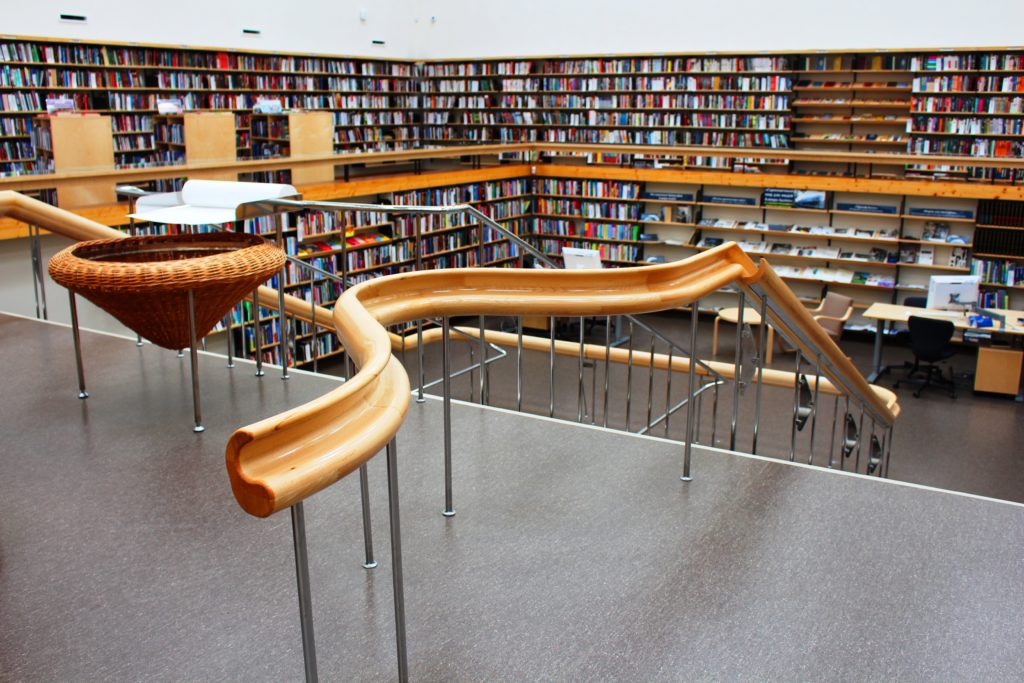 21